17. Karp's 21 problems
Lecture slides for What Can Be Computed?
1972: dramatic moment in the history of theoretical computer science
SAT already known to be NP-complete
Proved by Cook (1971) and independently by Levin in Soviet Union
So, SAT is a “hardest” problem in NP
Presumably, therefore, SAT has some special property that makes it harder than most or all of the other NP problems
Karp’s 1972 paper dramatically refutes this, demonstrating 20 additional problems that are “equally hard” compared to SAT
Computer scientists conclude that NP-completeness is widespread, and therefore there are many important problems that will probably never be solvable in polynomial time
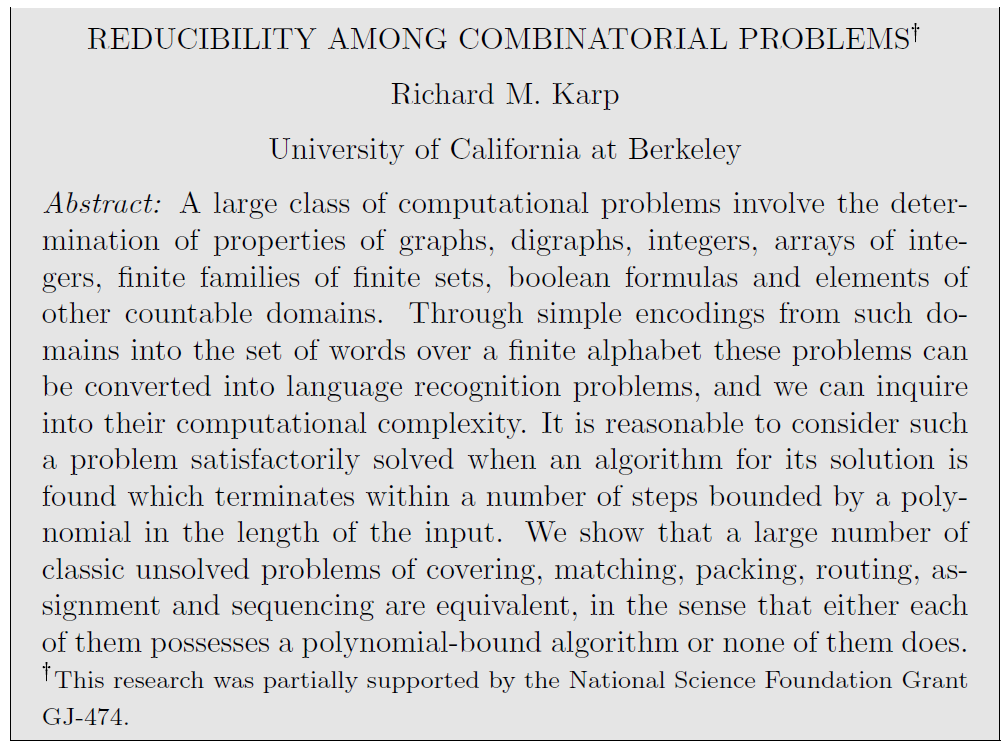 Karp’s reductions
We study only 5 of the 20 reductions
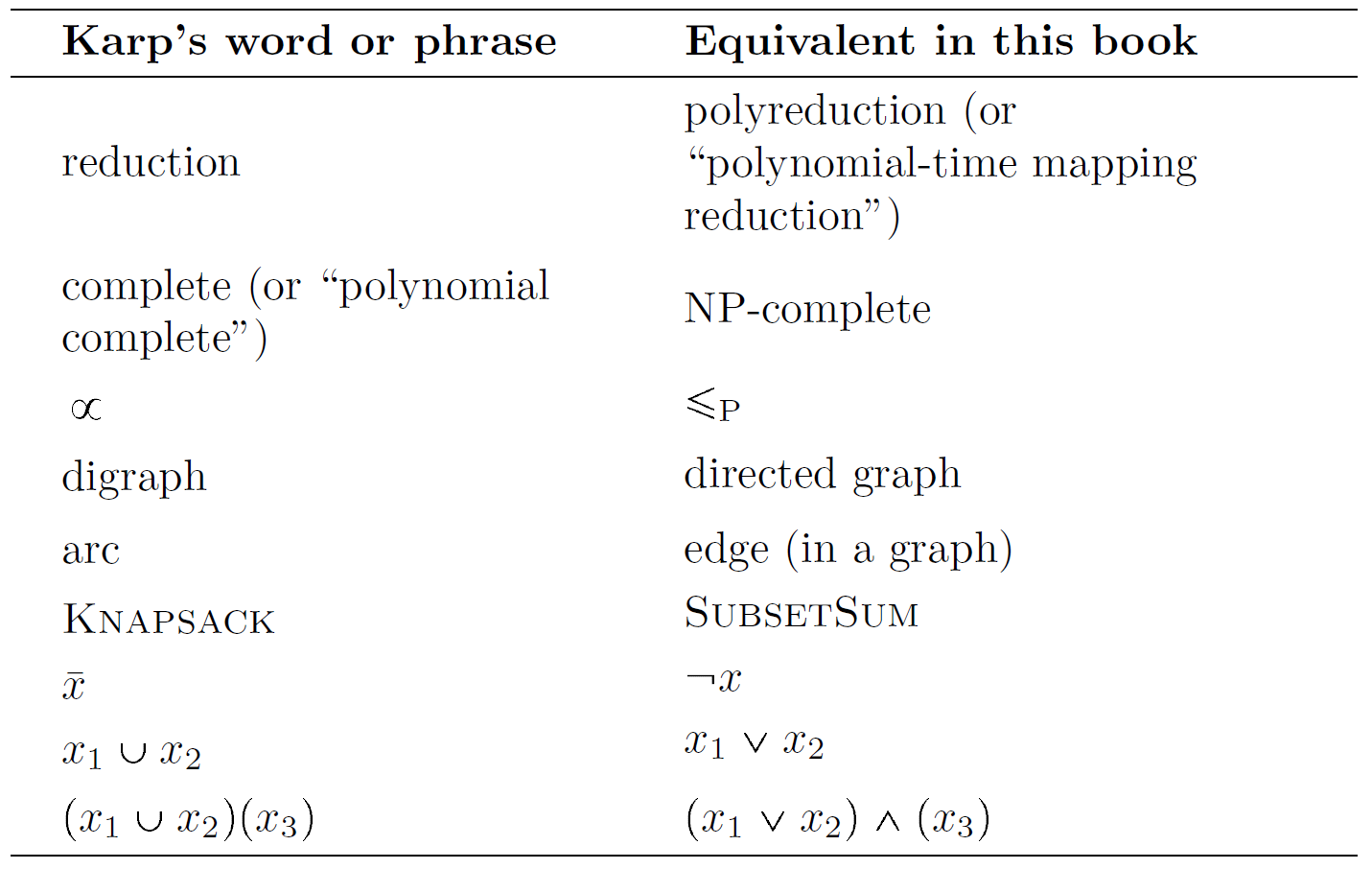 Karp’s definition of SAT
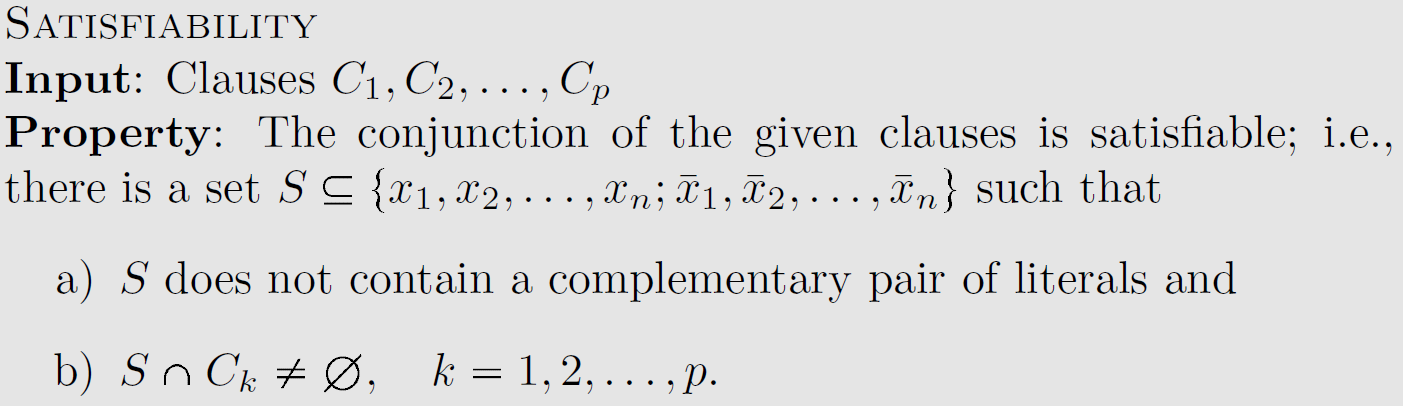 Karp’s definition of Clique
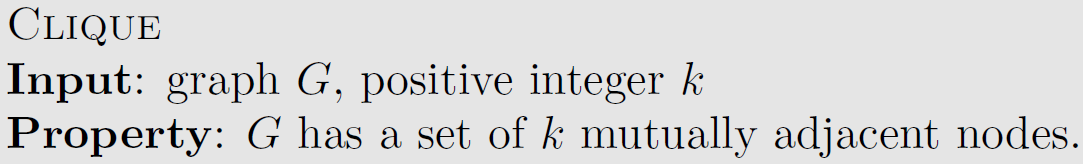 Karp’s reduction from SAT to Clique
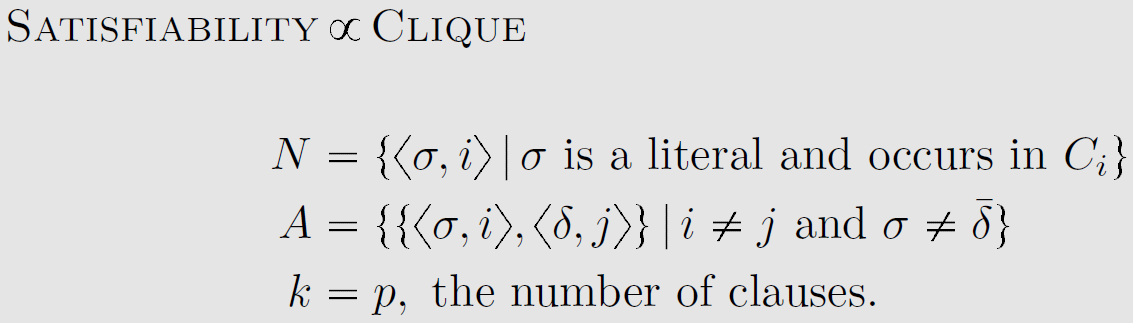 Ouch. This is very terse.
corresponding clique instance
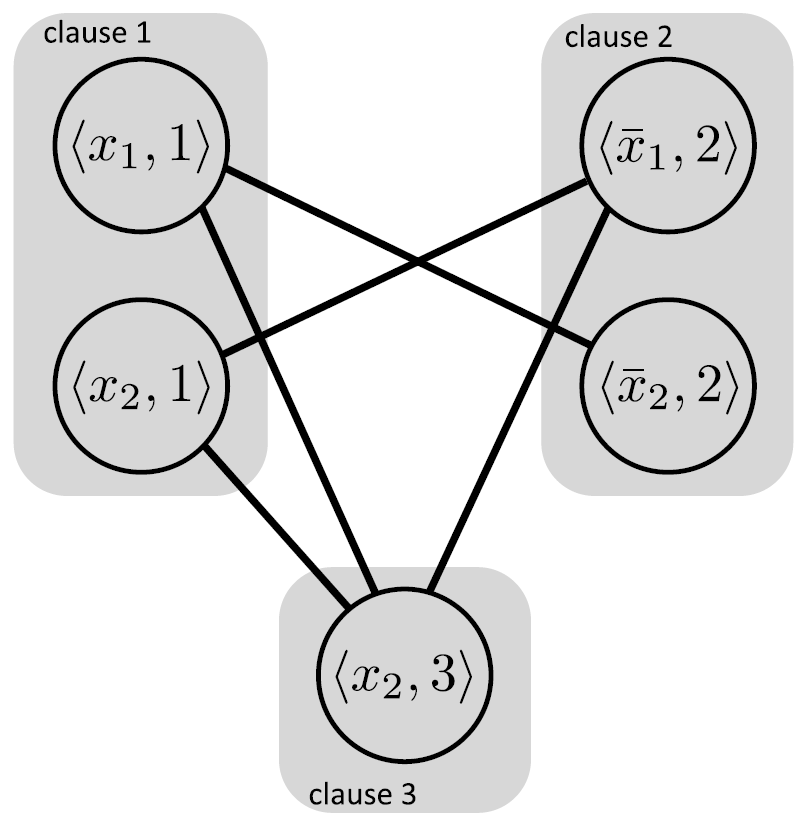 SAT instance in our notation
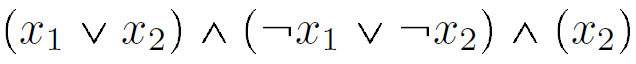 Same SAT instance in Karp’s notation
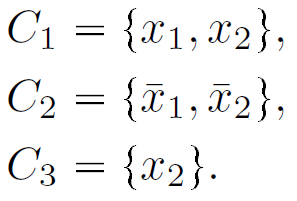 Put edges between all pairs of nodes in distinct clauses, except complementary literals
Exercise: prove this maps positive to positive and negative to negative
Experiment:
>>> convertSatToClique((x1 OR x2) AND (NOT x1 OR NOT x2) AND (x2))
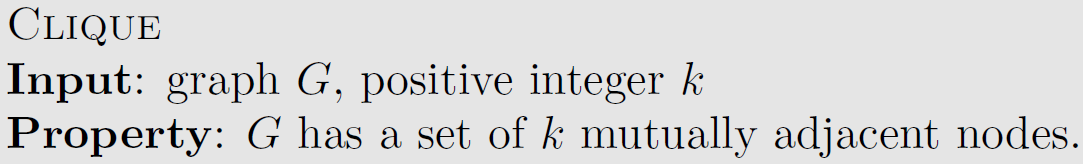 Karp’s definition of Clique
Karp’s definition of Node Cover
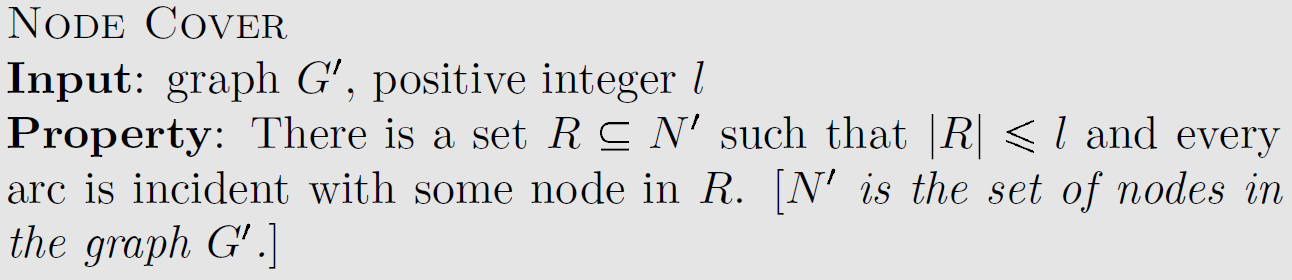 Karp’s reduction from Clique to Node Cover
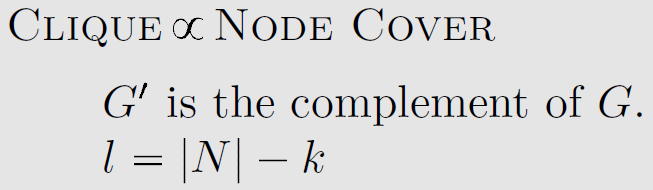 Exercise: prove this maps positive to positive and negative to negative
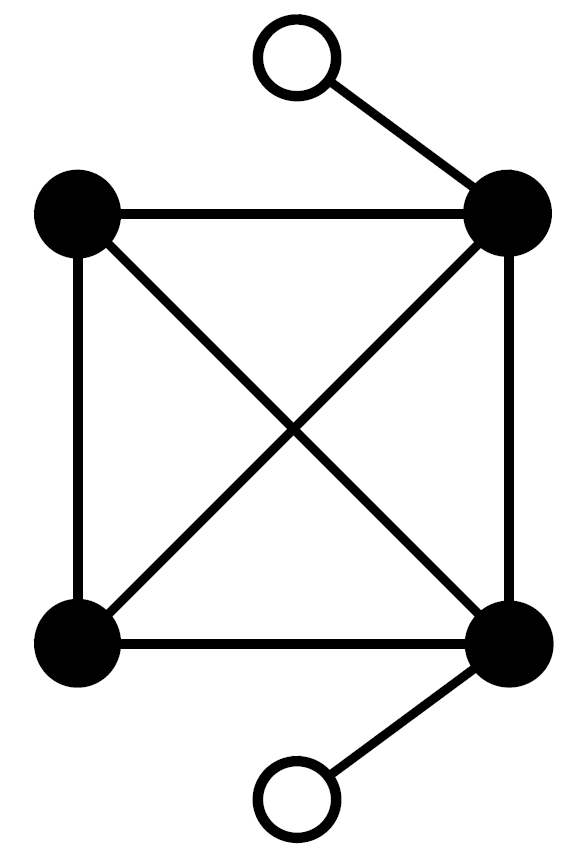 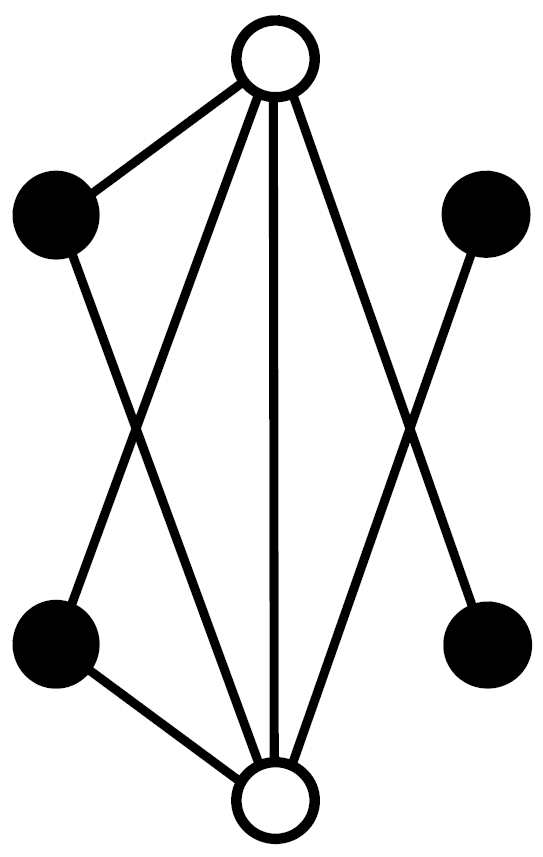 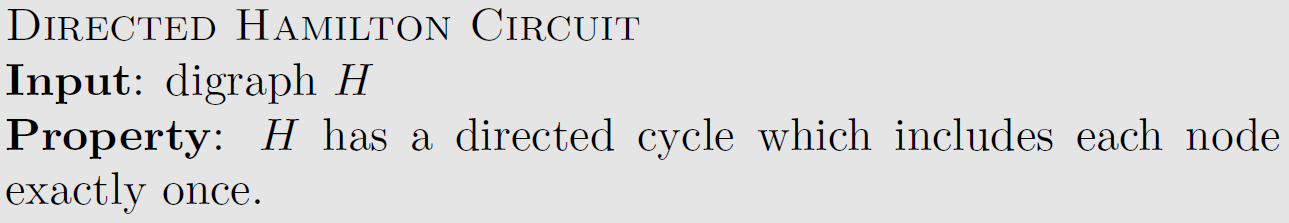 Karp’s definition of DHC
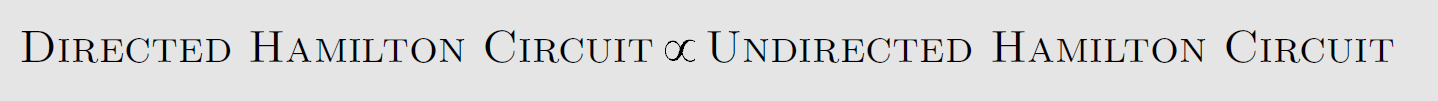 Karp’s definition of UHC
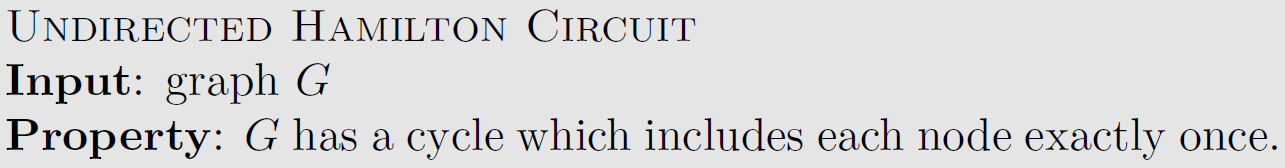 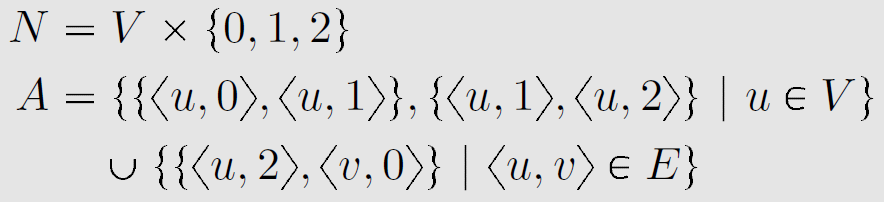 Karp’s reduction from DHC to UHC
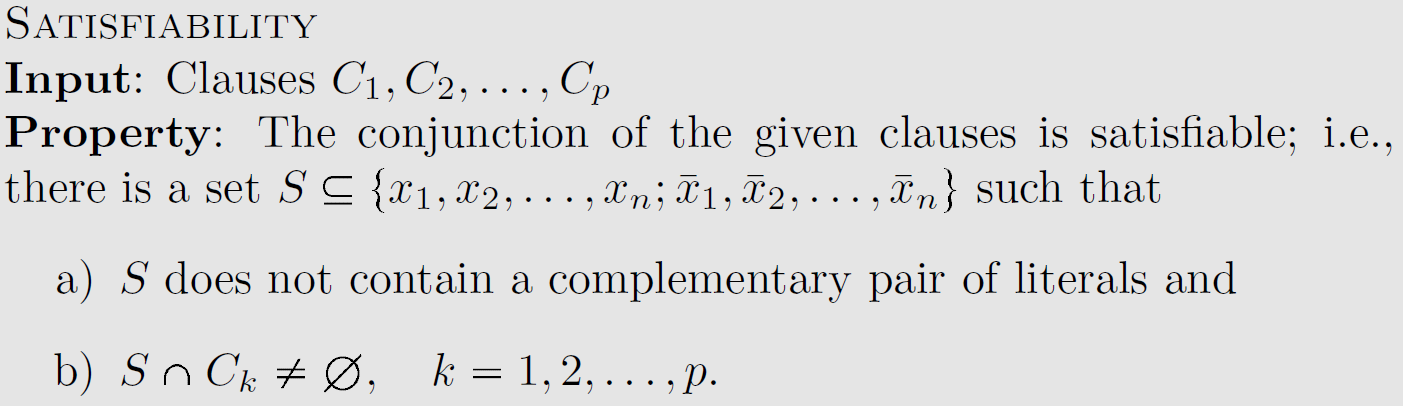 Karp’s definition of SAT
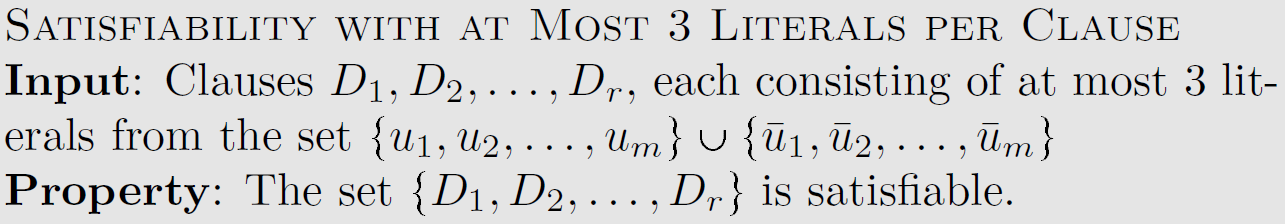 Karp’s definition of 3-SAT
Karp’s reduction from SAT to 3-SAT
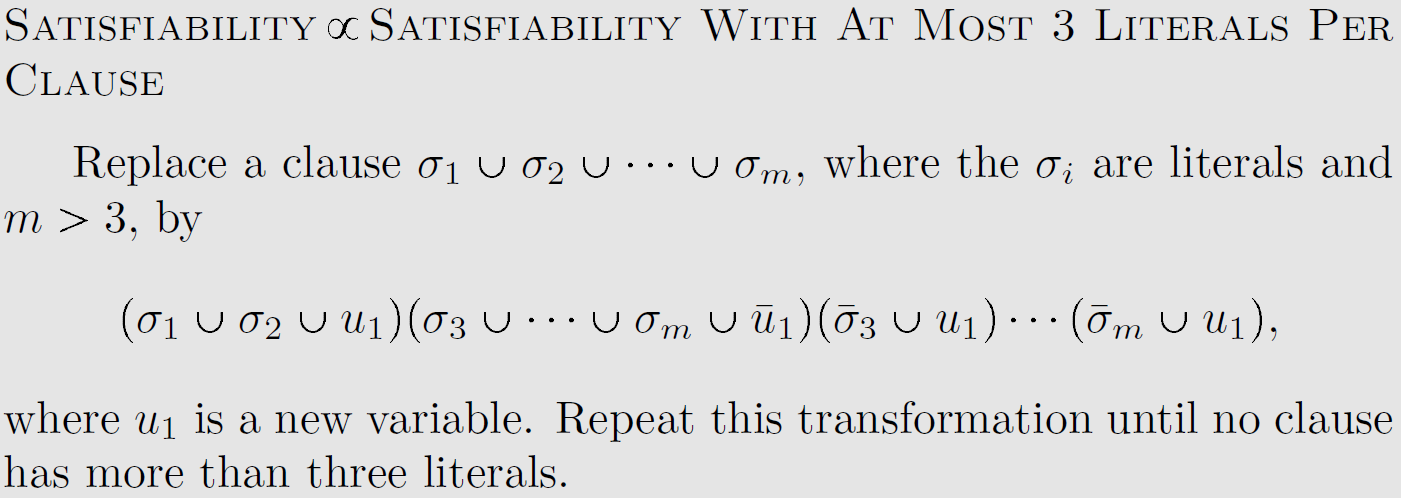 transform via clause-splitting
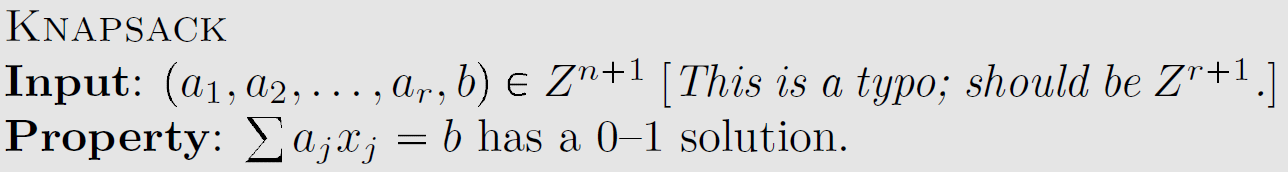 Karp’s definition of Knapsack
Karp’s definition of Partition
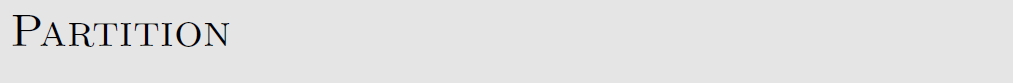 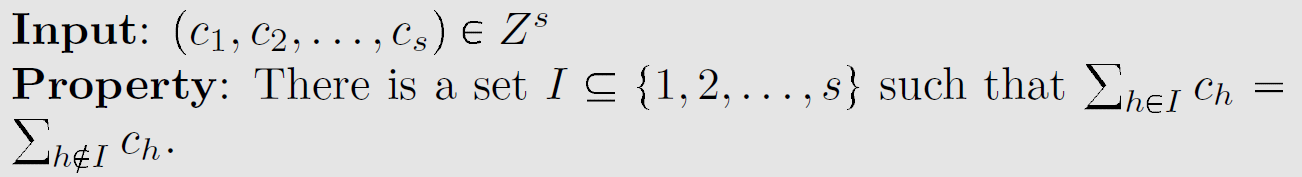 Karp’s reduction from Knapsack to Partition
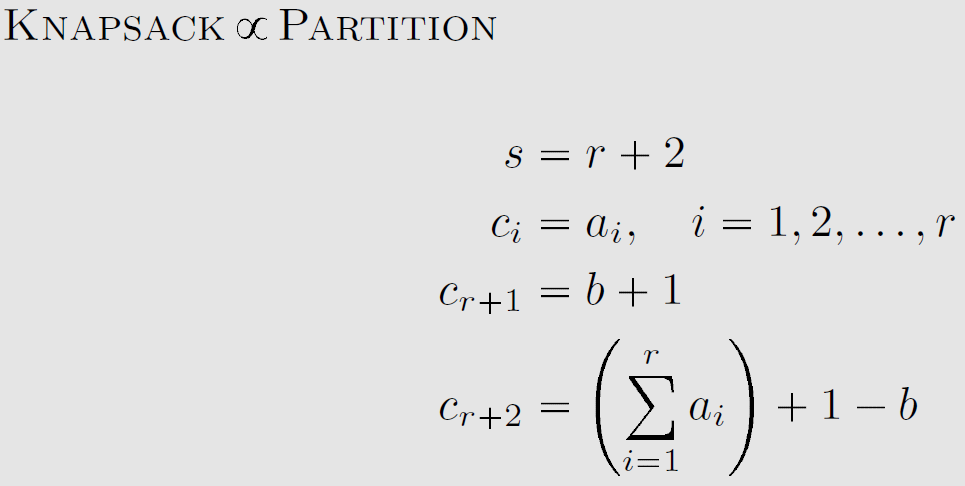 Ouch. This is again very terse.
Why does it work?
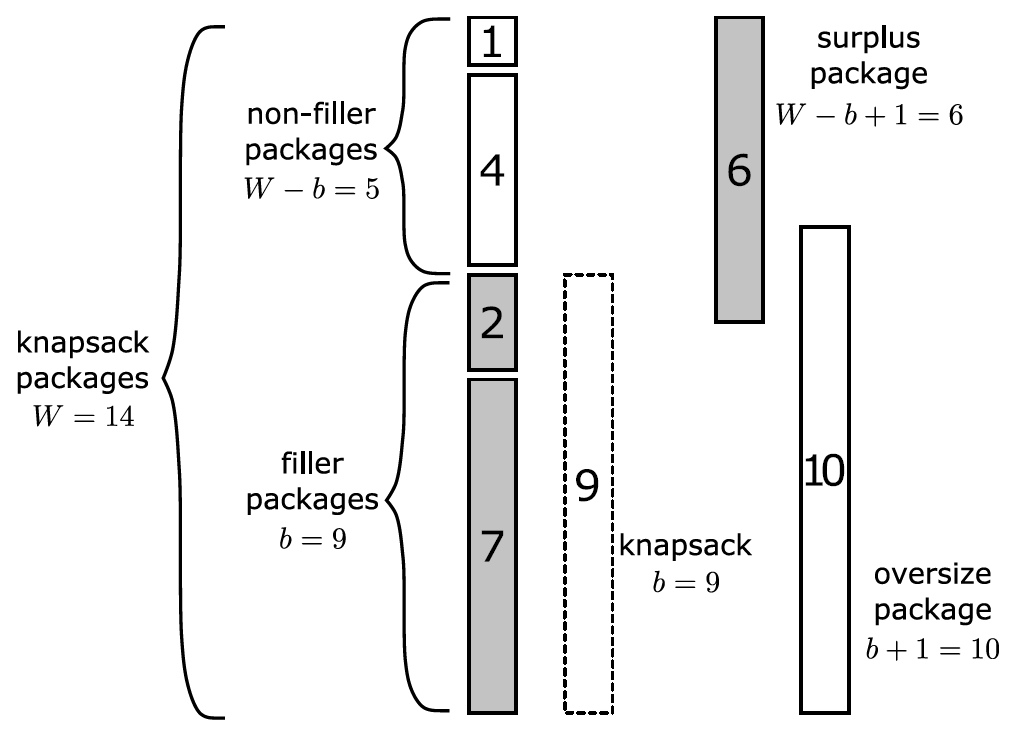 Exercise: prove this maps positive to positive and negative to negative
Karp’s notation
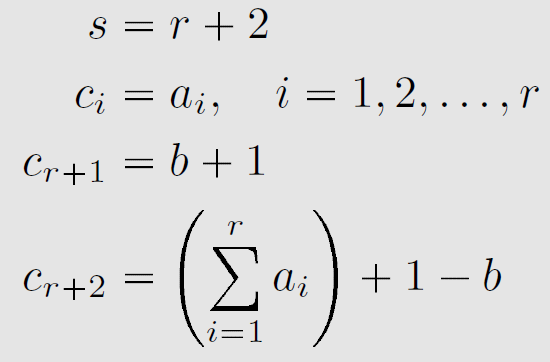 The rest of the paper: NP-hardness and more
Doesn’t explicitly define NP-hardness, but shows an awareness of it
Discusses possibility of problems lying strictly between P and NP:
Karp’s examples include graph isomorphism, primality, and linear programming
Since then, polynomial time algorithms have been found for primality and linear programming … and we seem to be close for graph isomorphism too
Modern examples would include integer factorization and discrete logarithm